Stations Answers
Hypothesis= They predicted that spiders that had caffeine would make different webs compared to those that had not had caffeine
Independent Variable = Amount of Caffeine
Dependent Variable = Webs
Control= group of spiders that did not get caffeine
At 10 days
400 mL of Paramecium
Logistic
As weight increases, height increases
Height and Weight have a positive relationship
Your own opinion…
25 mph
About 3x (Cheetah=70mph)
10%
It declines
Turkey’s only like about 10% of vitamins
Hypothesis
Law
Theory
Hypothesis
Law
Theory
Elephants: 
Reproduce
Keep a constant internal environment (Homeostasis) 
Respond
Use energy
Grow/develop
Organized in cells
Adaptation
Cell
Tissue
Organ
Organ System
Organism
Population
Community
Ecosystem
Biome
Biosphere
MC
1. c. amount of sunlight
2. a. amount of growth
3. c. The data collected when a hypothesis is tested can support a theory 
4. b.Responsiveness
5. d. Protons, neutrons, and electrons
6. a. 6
7. b. Nucleus
8. b. Covalent Bonds
9. c. Ionic Bonding
1. Carbohydrates
      2. Glucose and Starch
      3. Fast Energy
C.  1. Protein
      2. Enzymes and Muscles
      3. Structure, and chemical reactions
D. 1. Lipids
      2. Oils and Fats
      3. Stored Energy and Cell Membranes
10. A. Lipids
11. C. Monosaccharides
12. C. C, H, O, N
13. C. Nucleic Acids
14. D. Amino Acids
1. With an enzyme chemical reactions are easy and happen faster
2. Enzymes will not work unless they attach to a specific SUBSTRATE. If the shape is changed by CONCENTRATION, TEMPERATURE, OR pH, the enzyme will not work.
15. A. by reducing the activation energy
16. A. Each enzyme is very specific and can only catalyze a certain reaction by binding to its substrate at its active site.
Surface Tension
The oxygen is slightly negative and the hydrogens are slightly positive
Covalent Bonds
4. Hydrogen Bonds
5. Ice would sink
0-6.9 = acids
7 = neutral
7.1-14 = bases
H+
OH-
17. B. Base
18. C. the oxygen is slightly negative and the hydrogens are slightly positive
19. D. stomach acid pH= 2
Biome, Ecosystem, Population, Community
Biome
Turtles, Humans, Plants (Only living things in an area)
4. Non-living
5. Rocks, weather, rain, soil
6. Living
7. Animals, Plants, Bacteria
8. Ecosystem
Answers may vary. Example: Phytoplankton, mayfly, salamander, bald eagle
The populations of phytoplankton, trout, and frog would be affected.
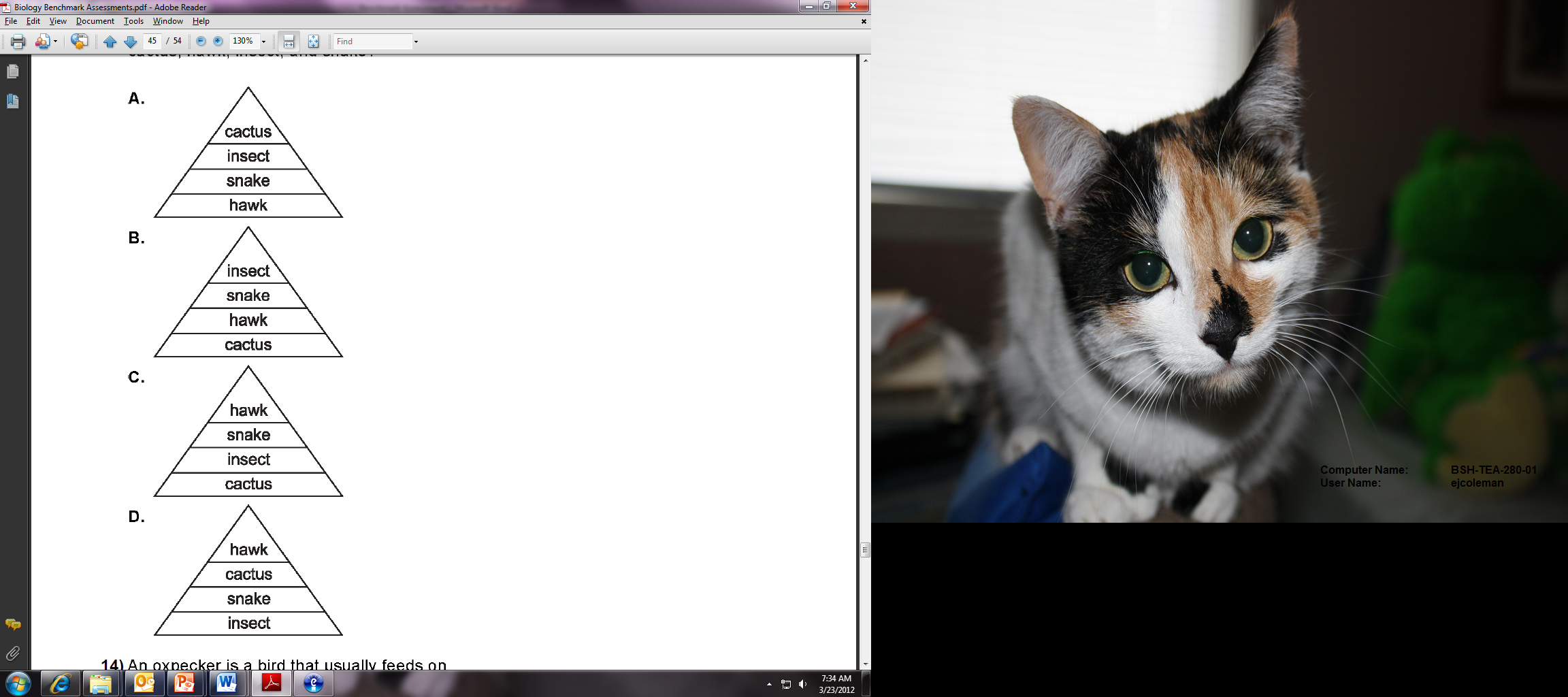 3.


4. Cactus, plant
5. Hawk, carnivore
6. 1500 kcal
7. 100%
8. autotroph, producer
Parasitism
Mutualism
Commensalism
20. (a) population
21. (c) 10%
22. (b) autotrophs
23. (b) commensalism
24. (b) carrying capacity
Eukaryote
Prokaryote
Prokaryotic cells DO NOT have a nucleus
Animal Cell
Plant Cell
Plant cells have chloroplasts, cell wall, and central vacuole
Cell Wall, DNA, ribosomes, flagella
Ribosomes
Cell Regulation
Site of Photosynthesis
Packages and transports cell materials
25. B. NUCLEUS
26. C. CHLOROPLAST
27. C. CONTROLS ALL CELL FUNCTIONS
28. C. BACTERIA
1. Facilitated diffusion uses carrier proteins to transport larger molecules from an area of high concentration to an area of low concentration.
Isotonic, water will move in both directions
Hypotonic, the water molecules will move in.
Hypertonic, the water molecules will move out.
29. B. OSMOSIS
30. D. ACTIVE TRANSPORT
31. A. HYPOTONIC
32. B. CONTINUE TO MOVE BACK AND FORTH AT AN EQUAL RATE
1. A-G- C- E- B-F- D
2. METAPHASE
3. TELOPHASE
33. A. 2 IDENTICAL CELLS
34. B. CANCER
34. B. CHECKPOINTS
35. C. DNA
DNA
NITROGEN BASES A,T, G, C
PHOSPHATE AND SUGAR
TAAGGCG
RNA IS SINGLE STRANDED, DNA IS DOUBLE STRANDED
A=U, T=A, G=C, C=G
UAAUGCG
RNA TO A PROTEIN
START-ARG- CYS- GLU
A CHAIN OF AMINO ACIDS
IN THE RIBOSOMES
23. B. CAGTAG
24. C. CAUGC